ENTO-306

Agricultural pests and their management


 	Identification of important agricultural pests 
 	Their mode of damages
 	Control measures


					
			By: 	Dr. Muhammad Zeeshan Majeed
Miscellaneous Agricultural Pests
ENTO-306	Fruit Insect Pests
Codling moth of Apple (Cydia pomonella  : Eucosmidae, Lepidoptera)
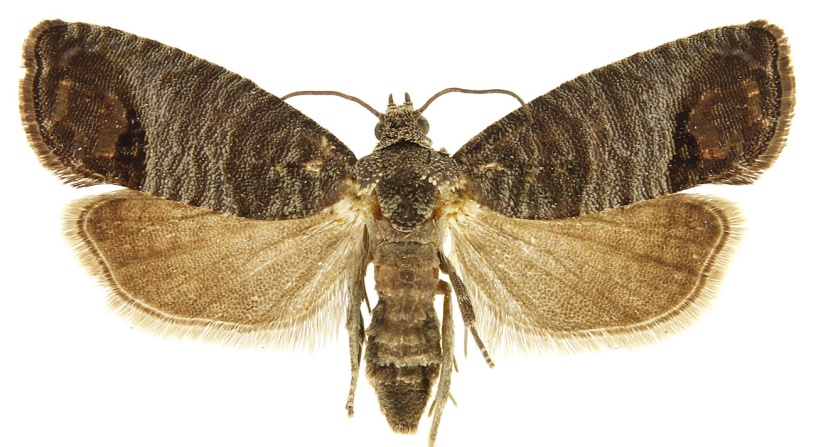 Host plants: Apple, pear, quince, peach 
Major pest of apple in hilly areas of Pakistan
Identification
Adult: Greyish brown body with dark brown forewings which
Sculptured apical margins and with fringes of hairs
Eggs: White and flattened (averagely 80 eggs / female moth)
          laid singly on the upper surface of leaves, twigs, fruits.
Larva: Pinkish white color with brown head capsule
Pupa: Brown in color envelopped by a silken web (10 mm long)
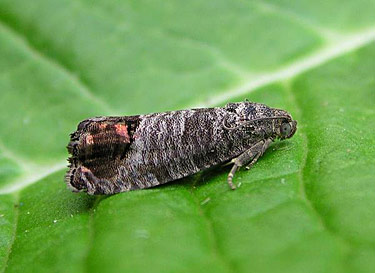 Life history:
Life cycle: 1.5 – 2 months
Adult: 2-3 weeks
Egg hatching : in 1 -2 weeks
Larva: 4 – 6 weeks
Pupa: 2 – 4 weeks
No. of generations: 3
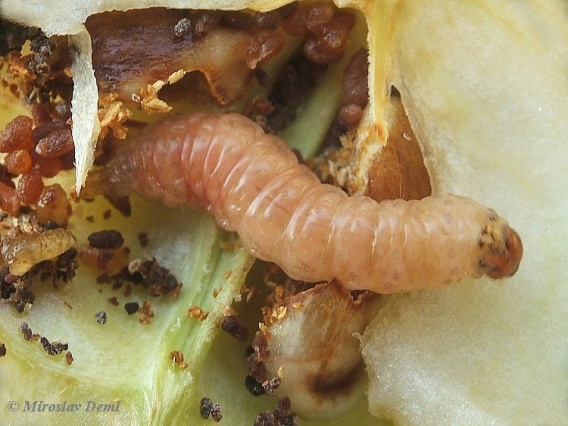 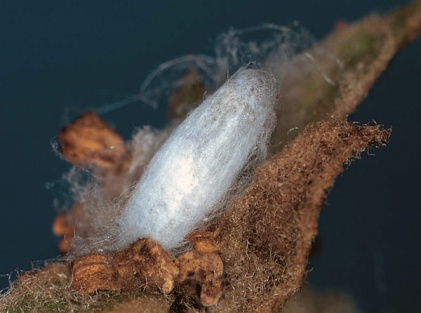 Damage:
Active period: April to October
Inactive period: November to Feburary
	(maxi. Damage June to August)
Larvae upon hatching feed on chlorophyl material of 
          plant and later on bores into the fruits (mostly by blossom end).
Infested fruit falls down and full grown larva comes out and 
         pupates under tree bark or other hidden structures
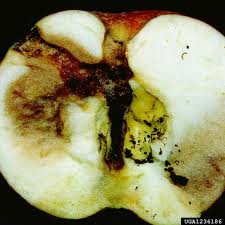 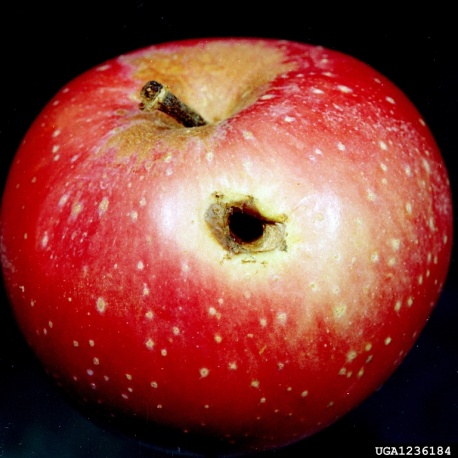 Control:
  Scraping (removal) of loose bark of fruit tree
 Collection and destruction of infested fruits and other parts
 Chemical control (Cypermethrin, Abamectin,  Deltamethrin)
ENTO-306	Vegetable Insect Pests
Red spider mites (Tetranychus urticae : Tetranychidae, Subclass: Acari; Class: Arachnida)
Host plants: Cotton, Tobacco, Tomato, Okra, Brinjal, Citrus, Sunflower, Cucurbits etc.
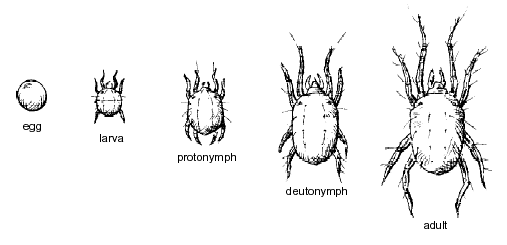 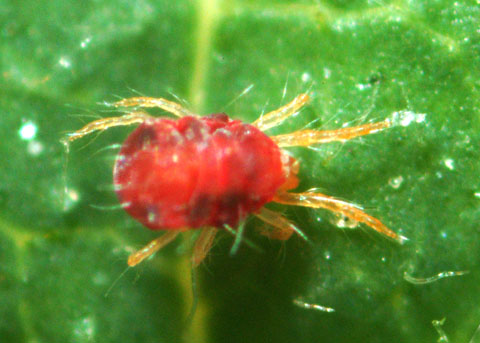 Identification
Adult: Oval shaped reddish body (0.3 - 0.5 mm long)
 hardly visible with naked eyes as red spots
Eggs: Pearly transluscent eggs (50 eggs / female
           laid singly along veins under leaf undersides
Nymph: Tiny red-colored nymphs
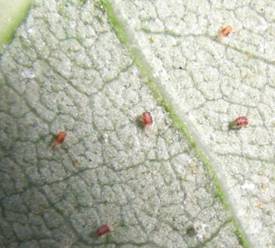 Life history:
Life cycle: 2-4 weeks
No. of generations per annum: Several overlapping generations.
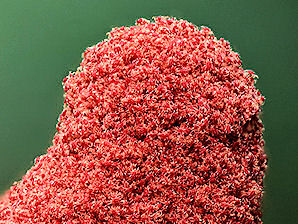 Damage:
Active period: March to October
	(maxi. Damage/infestation June-July in hot and dry season)
De-saping, yellow stippling (speckled look) on upper leaf-surfaces
Usually develop fine webbing on plant (leaf) surface
Sickly appearance on leaves and twigs
Later-on leaves become yellowish, bronze and drop off
Accumulate at plant peaks to be dispersed easily 
	to other host plants
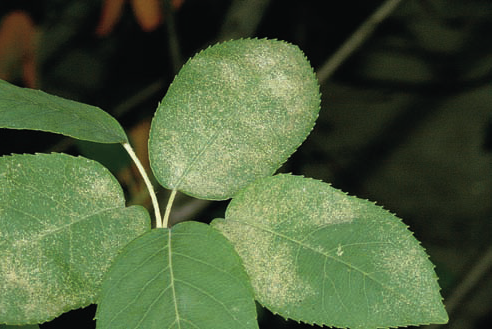 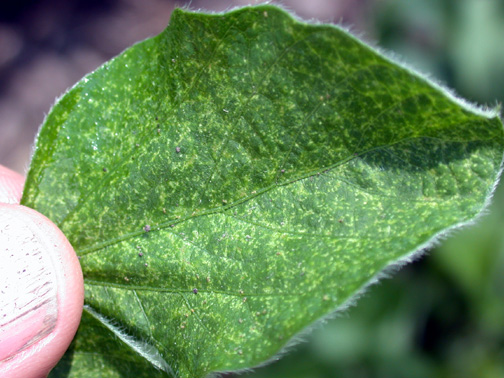 Control:
 Biological control (phytoseiid mites e.g. 
Phytoseiulus persimilis and Amblyseius fallacis)
 Chemical control (Imidacloprid, Thiamethoxam, 
    Chlorpyriphos, deltamethrin etc.)
[Speaker Notes: microscopic, 40000 mite species, free livinig in soil, water, associated with plants, animals (same groups as tickes, spiders not insects)/ 4 pair of legs, 1st instar having three pair of legs is called larva. 2nd instar has 4 pairs and is called protonymph, then deutomymph and then adult.]
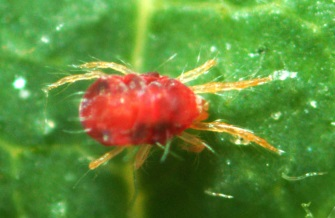 Tetranchus urticae
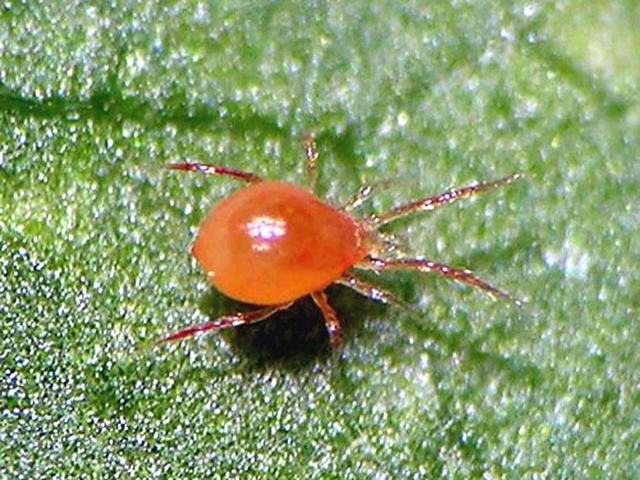 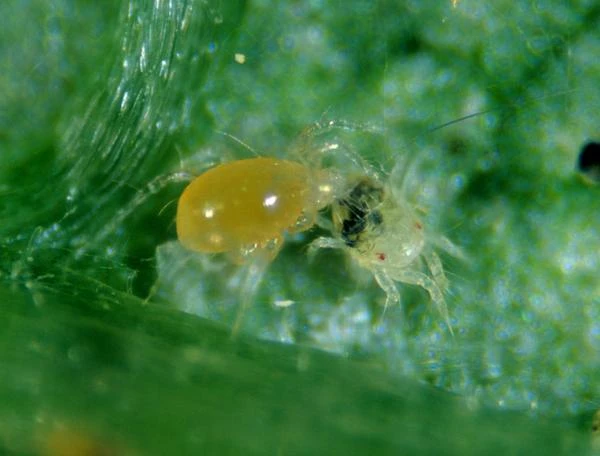 Neoseiulus (Amblyseius) fallacis
Phytoseiulus persimilis
ENTO-306	Vegetable Insect Pests
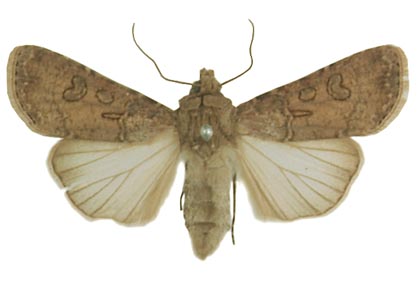 Gram cutworm( Agrotis segetum :Noctuidae, Lepidoptera)
Host plants: Major pest of gram crop.
                       Also found infesting potato, cucurbits, wheat, mustard, 	maize and pulses (polyphagous insect)
Identification
Adult: Grayish brown (20 mm body length / wingspan 50 mm)
Eggs: Creamy white, dome-shaped eggs (laid in clusters of about 15-30 eggs)
           200-300 eggs per female
Larva: 1st instar larva_1.5mm/full grown size_42 mm dark 
            grey in color (6 larval instars)
Pupa: Reddish brown
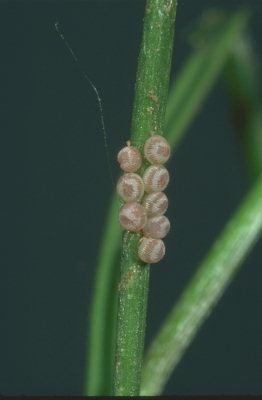 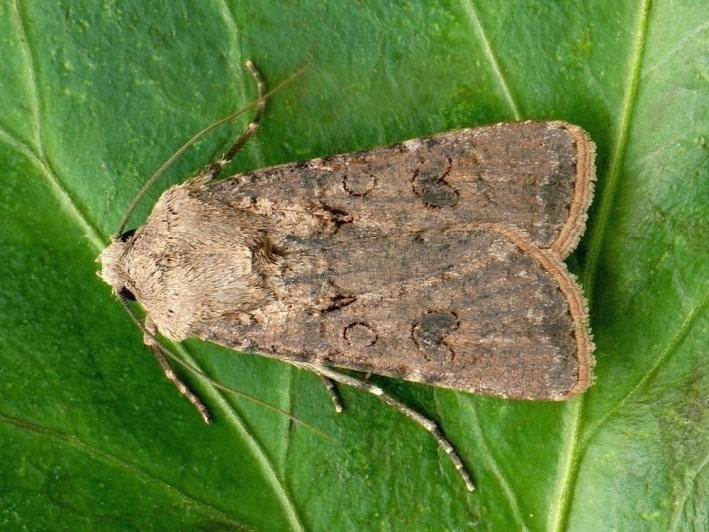 Life history:
Life cycle: 2-3 months
Egg: hatching: 3-7 days
Adult: 1.5 – 2 weeks
Larva: 1 – 1.5 months
Pupa: 2 – 3 weeks
No. of generations per annum: 1 – 2
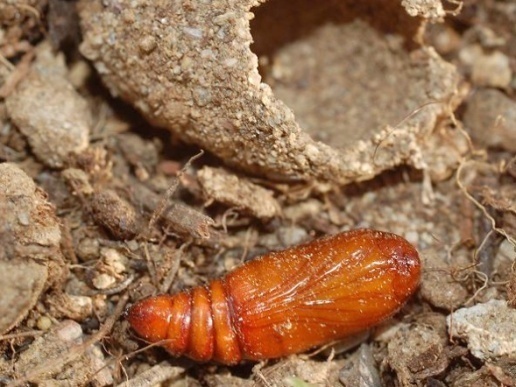 Damage:
Active period: November  to May
	(maxi. Damage/infestation in December-February)
Inactive period: May – Nov. (migration to hilly areas)
Voracious feeding and cutting of roots and shoots 
         of tender plants during night
Cut-away seedlings in field indicate its attack.
30-80% damage to Rabi crops
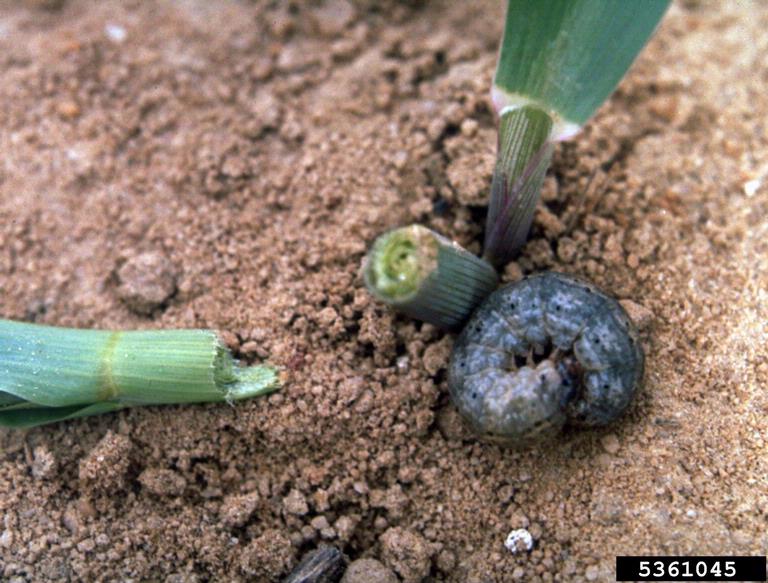 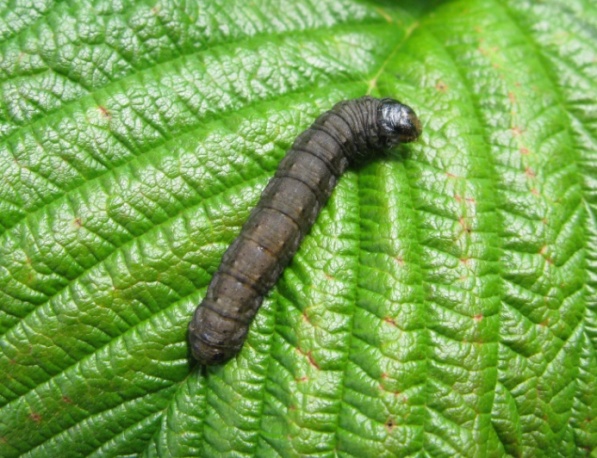 Control:
 Deep soil ploughing/hoeing
 Egg collection and destruction
 Light traps / Organic baits / traps
 Chemical control (Chlorpyriphos, deltamethrin etc.)
ENTO-306	Vegetable Insect Pests
Greasy  / Black cutworm of gram ( Agrotis ipsilon: Notuidae, Lepidoptera)
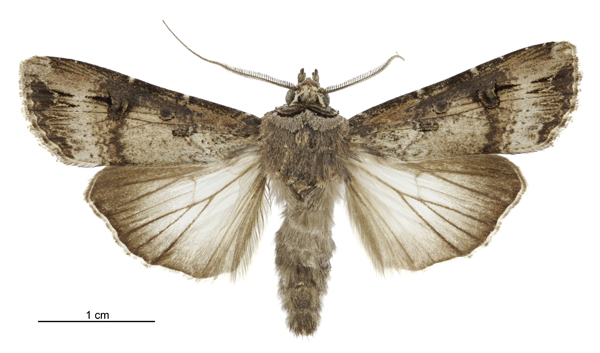 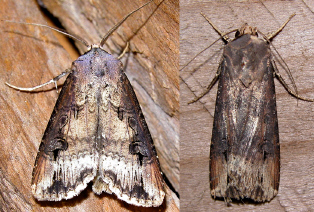 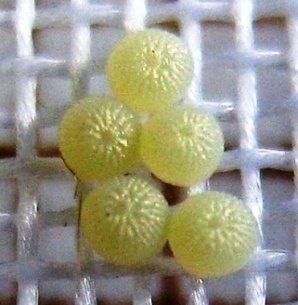 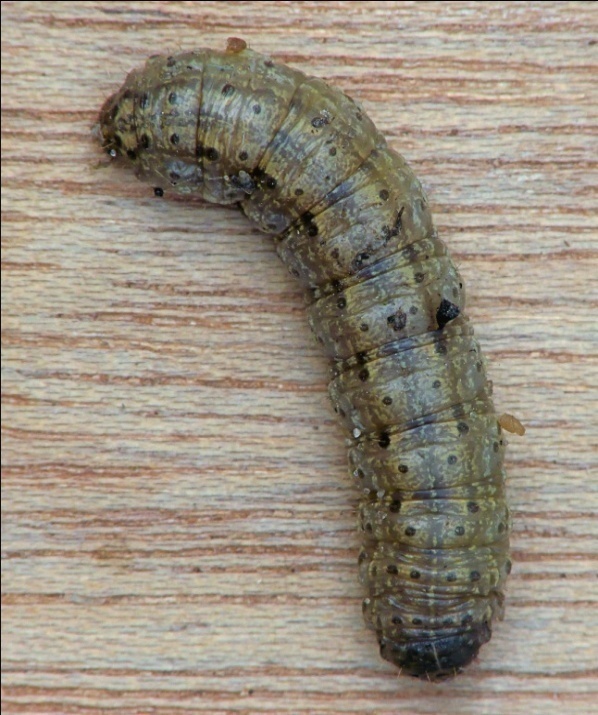 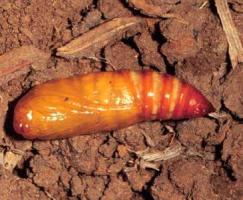 [Speaker Notes: DAMAGE
This pest has solitary habits. They commonly feed on seedlings at ground level, cutting off the stem and sometimes dragging the plants into their burrows. Most of the plant is not consumed but merely eaten enough to cause it to collapse. Since the larvae occur burrowed near the roots of the host, it sometimes feeds on roots and the below ground stem. Because of the nature of their feeding on young plants, this pest can do great damage in newly planted fields.
PUPAE
Mature larvae burrow several inches into the soil where they form a pupation cell. Pupae are dark brown and are about 3/4 inch in length. Pupal development is completed in 10-30 days.
The creamy white eggs are globular with a ribbed surface 
The larvae are thin, cylindrical and dark brown to greasy gray
BEHAVIOR
Larvae remain below the surface of the ground, under clods of soil, or other refugia (shelters) during the day and feed at night. The first two larval stages feed on the foliage of the plant. The third and later stages often become cannibalistic and thus adopt solitary habits (Hill, 1983).]
ENTO-306	Vegetable Insect Pests
Til hawk moth_hornworm  (Agrius convolvuli : Sphinigidae, Lepidoptera)
Host plants: Major pest of sesame, potato, gram crop
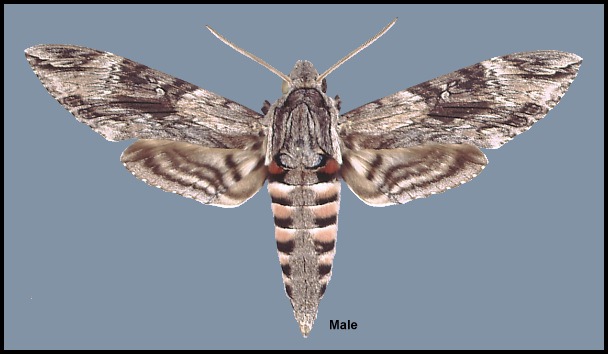 Identification
Adult:  Stoutly built body 
             Grayish colored body, mottled with brown and dark markings
            particularly in male forewings. Pink-black bands on abdomen
            proboscis length usually around 100 mm (body wingspan_80 mm)
Eggs: Bright bluish green (pearly) eggs laid singly on young crop foliage
Larva: Dark yellowish brown body with black markings on ventral side 
            and a prominent horn on the pronotum (80 – 100 mm in length)
            grey in color (5 larval instars)
Pupa: Reddish brown with coiled hook at apex
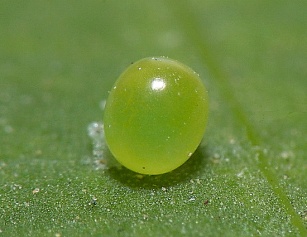 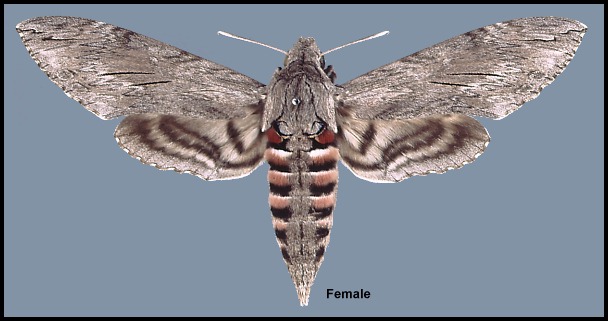 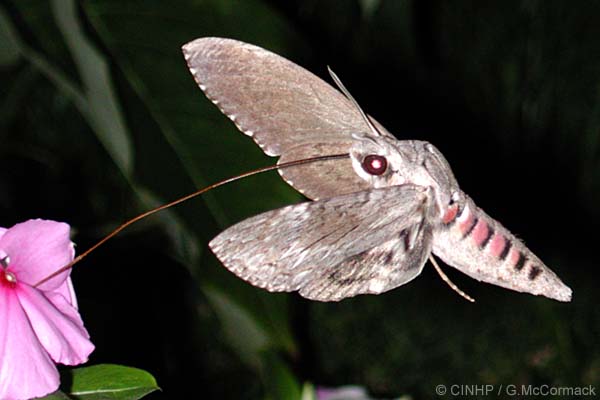 Life history:
Life cycle: 3-4 months
Egg: hatching: One week
Adult: 1.5 month
Larva: 2 months
Pupa: 2 – 4months
No. of generations per annum: 2
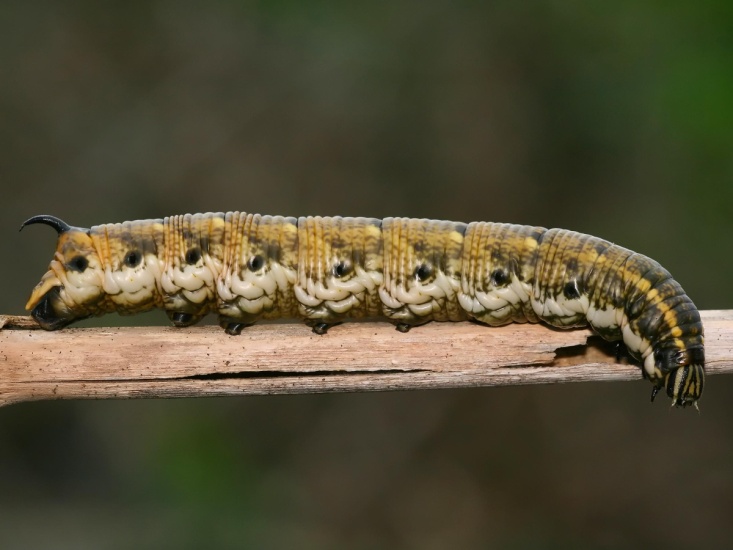 Damage:
Active period: May – August with maximum damage to sesame crop
	Voracious feeding of plants like sheep or goat grazing
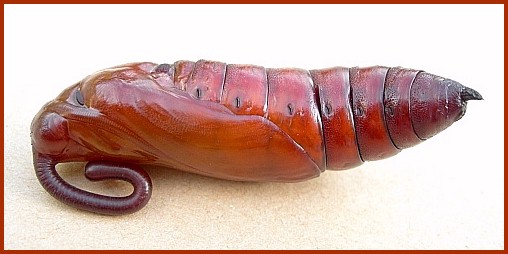 Control:
 Deep soil ploughing /hoeing for pupal destruction
 Light traps
 Chemical control (Lambda-cyhalothrin, Chlorpyrifos, Deltamethrin etc.)
[Speaker Notes: &	²]
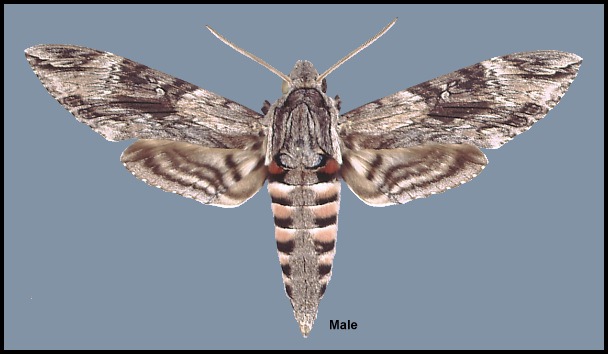 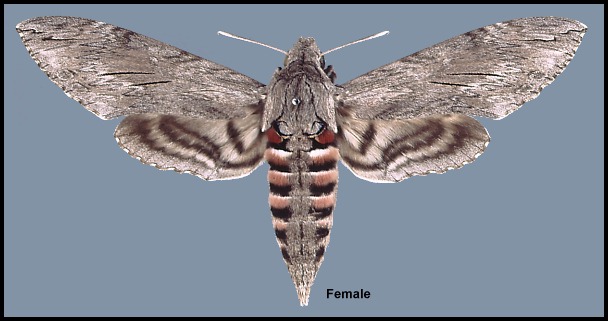 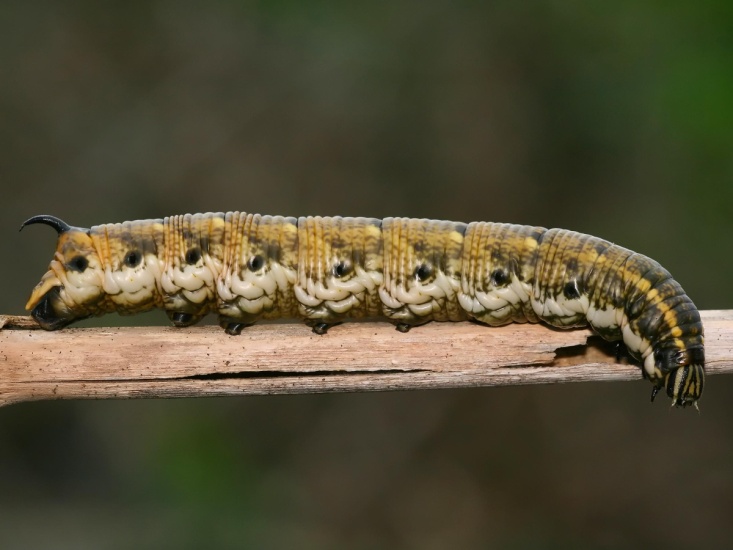 ENTO-306	Vegetable Insect Pests
Til hawk moth_hornworm  (Acherontia atropos : Sphingidae, Lepidoptera)
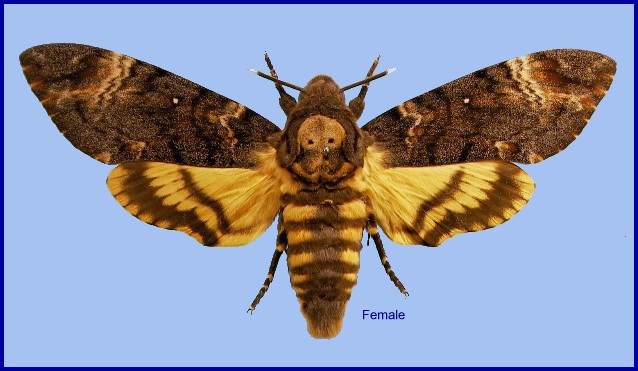 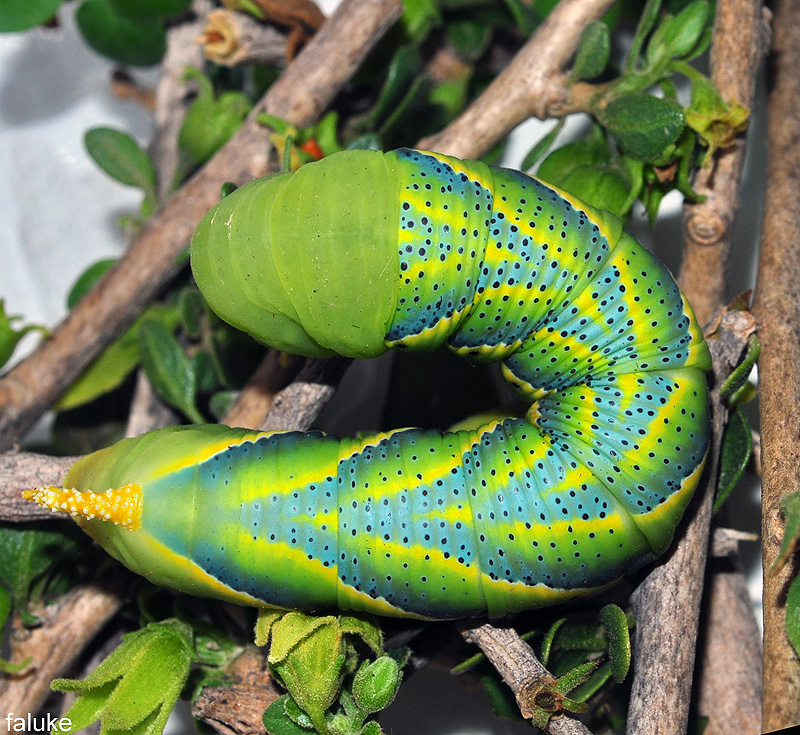 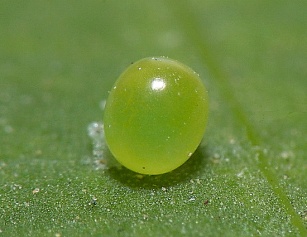 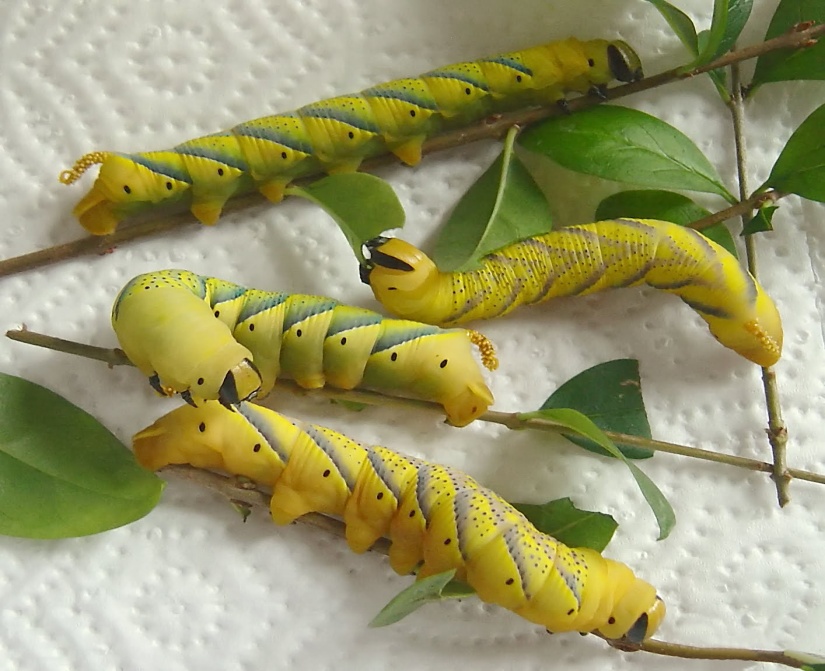 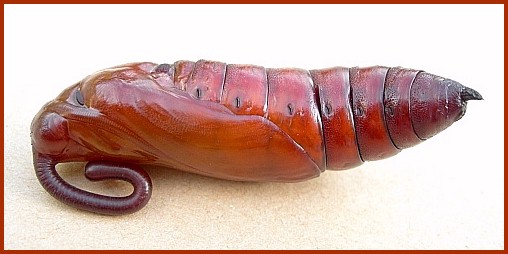